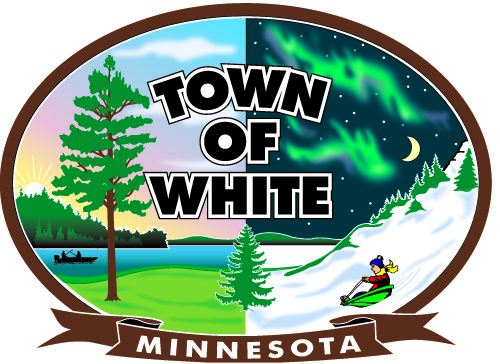 Town of White Continuation of Annual Town Meeting
September 13, 2016
Clerk’s Report
Prepared by: Jodi Knaus, Office Manager & Clerk
6:00 P.M. Loon Lake Community Center
Review of Town’s 2016 Outcomes for Each Focus Area in the Strategic Plan
Category 1 – Facilities Management Strategy (maintenance, upgrades, long-range use of all assets and identify liabilities at each entity




1.) Quote for building a new cold storage facility on a concrete slab out at the Public Works location has been approved in the amount of $97,895 to Ameribuilt Building, Inc.  This is to replace the old shop in Aurora which was sold last fall.
Category 1 Goals:  To increase revenue, to reduce operating expenses, to improve the footprint of the township, and to improve/upgrade facilities
Category 1 – Facilities Management Strategy Continued:
2.) Loon Lake Community Center
Jim Jones - Caretaker has done a fantastic job maintaining the property
Long-range planning will continue for use & upgrading the building as things age; The Board approved in August a quote to All Service Heating in the amount of $8,450 to upgrade the six fan units in the roof to improve the air circulation in the building.  Gym floor, roof repairs, floor tiles, and technology upgrades are potential future projects;
3rd Annual Health & Wellness Fair will be held Friday, October 7, 2016 from 9:00 a.m. to Noon at the Loon Lake Community Center. The Town is partnering with Essentia Health this year.  Come check out the walk-through colon display!!
Category 1- Facilities Management Strategy Continued:
3.) Public Works Garage & Fire Hall
Fire Hall roof will need repairs/replacement soon.  It has been requested a cement skirt be put on the front of the fire hall.  
An air conditioning unit was installed in the office at the Public Works building
Overall, both buildings are in good condition
4. ) Twin Lakes Pavilion & Grounds
Parking lot & walkway has been approved to be resurfaced – should happen this week (weather permitting)
The Board approved to get quotes for remodeling the kitchen area, upgrading electrical, and fixing the cracked floor in the Pavilion.  Work can take place next spring before the rental season begins.  The main hall was repainted this summer and the kitchen was stocked with amenities for renters.
Category 1- Facilities Management Strategy Continued:
5.) Embarrass & Pineville Parks
No activity in 2016 for either of the Parks
6.) Cemetery
Concrete work should be completed around the columbarium
The Center section of the cemetery will be expanded due to a settlement with a private party for grave space.  The Township will perform all landscaping and movement of the road as necessary.  
Niches are available in the columbarium for purchase
The cemetery has graves for sale in the South Section 
In 2016 there have been 15 burials to date
7.) Shooting Range
The Town contributed $3,000 to the Club recently for the addition of a classroom for a total of $4,500 in 2016 towards upgrades.
Category 2-Outcomes – Organizational Development
Personnel Update – Nine (9) employees; 
Three summer laborers and six lifeguards were hired this past summer. 
The beach hours with lifeguards on duty were expanded this summer.  The average number of visitors to the Beach was 108 per week.  
The Board supports continuing education of the employees and they all participate in job related conferences/training throughout the year.
The employee’s labor agreement with the 49’ers expires 12/31/2017.
Category 2 Goals:  Determine adequate personnel needs, develop attrition strategy, expand shared services, invest in training, invest in technology, seek out grant opportunities
Category 2 – Organizational Development
Other Organizational Strategies:
The Town continually reviews policies and procedures.  New ordinances and policies are created or updates to those already in place are made as necessary to ensure efficient operations.  Some we updated or adopted this year are:
A Workplace Accident & Injury Reduction Program 
Investment Policy (reviewed annually)
Fund Balance Policy
Dust Control Policy
Culvert Policy
Snow Removal
Employee Recognition Policy – MN Statute 15.46 gives towns authority for a wellness and employee recognition program.  The statute specifically requires the electors to set the amount of money at their annual town meeting.  The Town is asking for $1000.00.  Needs to be by motion.  Moderator ask for motion.
Category 2- Organizational Development continued:
With the closure of the Range Times (local newspaper) the Town designated the Mesabi Daily News as it’s official legal newspaper. There is no longer a reporter present at the meetings.  Citizens may refer to the Town’s website where minutes are posted once they are approved. Also, the office staff can mail minutes to residents by request.    
Technology Strategy – The township recognizes that it needs to stay current with technology to ensure operations are efficient.
The Board approved the purchase of new telephones for the office.  The current ones are 20+ years old.  These new phones have a lot of beneficial features currently not available. 
A new computer purchase was approved for Public Works.  
Cemetery records (paper) continue to be scanned and entered into the Pontem software system.  When all archived records are entered, we hope to launch an online viewing portal for citizens.  
Website enhancements/updates for Loon Lake Community Center, Cemetery, Fire Department, & Pavilion will continue at  www.townofwhite@yahoo.com
E-mail for Palo Garage:  white.township@yahoo.com
E-mail for Office:  townofwhite@yahoo.com
Category 2- Organizational Development continued:
The township continues to explore all avenues for cost-savings by working with Aurora, Biwabik, and Hoyt Lakes whenever possible.  Examples from 2016 are:
Sharing equipment and personnel for emergency response
The Skybo fire was a great example of pairing/sharing/working together
Purchasing office supplies in bulk
Purchasing tools and equipment such as an air compressor and water/wastewater supplies
The Town of White administers the City of Aurora Elections and the City of the Aurora does the billing for the Town of White’s water and sewer customers
The U.S. Army Corps of Engineers Planning Assistance to States (PAS) Program engineers will be in Town the week of September 19th to conduct a culvert inventory and ditching plan for the Town.  This is a joint project between the City & Town.  The information will allow us to create a mitigation plan for flooding and make improvements based on their recommendations.
Category 3 – Operations/Infrastructure Strategy:
Category 3 Goals:  Develop a roadway improvement schedule, continue to invest in water/wastewater infrastructure & services, purchase new equipment
1.) Roadway Improvement & Maintenance 
The Board recognizes many of our roads need to be fixed (patched, blacktopped, etc.);  A complete road maintenance & resurfacing program will be implemented as part of the Comprehensive Plan; We made some progress this year.  Twin Lakes Loop Road will be blacktopped this Fall.  
Road Striping on Lane 58, Road 45, Trigstad Road, Palo Road 41, and Road 37 was completed on September 7, 2016
Dust control was applied costing $14,000 in 2016
Total Road & Bridge Budget goes towards roadside mowing & sweeping, bike trail, sand/salt application, dust control, snowplowing, ditching, grading, fuel, parts, culverts, and refuse collection
Discussions are being held with the MN DOT regarding Hwy 135 route between Aurora and Biwabik, specifically Scenic Acres entrance
Category 3 – Operations/Infrastructure Strategy Continued:
2.) Water/Wastewater Maintenance & Improvements
Due to not receiving grant funding, the 3rd Street West infrastructure was cancelled.  However the Board approved South Avenue, Spruce Street, Poplar Street, First Street West, and Second Street West to be blacktopped.  This should take place this week (weather permitting).  This was a difficult decision but with the price of blacktop being $80 per ton, the Board felt it was important to do this with the cost being so low.  This is why the Twin Lakes Loop Road and parking lot were added to the schedule.  This will reduce our maintenance costs and wear & tear on equipment long-term (no grading, etc.) Bid was awarded to Mesabi Bituminous.  Total cost including engineering and project management is $367,620.00
Category 3 - Operations/Infrastructure continued:
The Town has been meeting with the City of Biwabik, City of Aurora, and City of Hoyt Lakes to create an East Mesabi Joint Water System
A $4.0 million request for State funding was not received this legislative session.  
Future requests will be made.  If successful, this request will allow the entities to purchase the property, prepare concept plans and design a new water treatment and distribution system for all four communities 
3.) Equipment Maintenance & Replacement
A Tandem Truck purchase has been approved for arrival Spring 2017.  Town is currently looking at options.    
Reality is our trucks are 27 years old and we need to have them replaced
Parts and labor are very costly as equipment ages
Road & Bridge List of Equipment:
2015 CAT Hydraulic 308E2 Excavator
2015 Ford F-250 Lift Truck
2014 John Deere 670G Motor Grader
2012 Volvo Wheel Loader
2010 Mack Truck-Tractor
1999 International Tandem 6 x 4
1997 International Tandem	
1993 International Tandem - LOWBOY
1982 International Diesel Tandem  
2001 Dynaweld 35 Lowboy Trailer 
1999 Ranco Tri-Axle Belly Dump Trailer



Stepp SPH-2.0 Pre-Mix Heater W/tandem axle
2009 Ford F-350 1 Ton Pickup
2006 Ford F-250 Regular Cab 4 x 4 w/plow
1999 Ford F-250 Pickup                    
2 – Single Axle Trailers
1 – 18’ Equipment Trailer
2002 John Deere Tractor Mower
1994 Case 9030 Excavator
1989 Case 580K Backhoe
1986 John Deere Grader
Category 4-Fiscal Sustainability Strategy
Category 4 Goals: Maintain the unreserved portion of the fund balance at 50%, increase investments, and ensure adequate reserve is maintained for unforeseen rise in operating expenses & attrition of employees.
General Fund includes: City/Town Government Center, Elections, Loon Lake Community Center, Fire Department, Recreation; Road & Bridge Fund includes Cemetery, Buildings & Grounds, Highways & Roads, Refuse Collection; Debt Fund includes Equipment Purchases and General Obligation Bond Payments for Projects
Category 4-Fiscal Sustainability 2016 YTD – Monthly Beginning Balance to Ending Balance
Category 4-Fiscal Sustainability 2016   Cash & Investment Balances YTD
Investments Breakdown:
Investments Total 2016 YTD:
Severance Savings	$122,102.67
	(This account is reserved for employee severance)
Gilbert Bank CD #1	$100,826.27
Gilbert Bank CD #2	$270,506.89
Gilbert Bank Savings $228,908.57
Total YTD 2016:  $722,344.40
Total Cash & Investments YTD:  $2,883,904.99
Category 4 Fiscal Sustainability continued: 2016 Notable Receipts YTD
Category 4-Fiscal Sustainability continued: 2016 YTD Notable Disbursements
Category 4 - Fiscal Sustainability Continued:  Indebtedness as of 8/31/16
Category 4 – Fiscal Sustainability Continued:Budget Balance Trend (not including investments)
2016 Beginning Balance significantly higher than in previous years & Ending Balance is Estimated
Category 4 – Fiscal Sustainability Continued:Disbursements vs. Receipts 2008-2016 YTD
Category 4 -  2016 Levy Certification Due 9/15/16:
Current Levy Amount:  $1,175,220
In 2015, the community voted for a 0% levy increase payable in 2016
Based on this, the budget remained the same for 2016 as in 2015 – the annexation settlement payments helped carry initiatives forward but those are done now (the Town will continue to receive the annual annexation payment due from taxes collected)
Because of the mine layoffs/shutdowns the next two years and beyond if things don’t change, our Taconite Aid Funding will decrease and the potential for receiving IRRRB grants will  continue to be reduced
The Town would like to continue to buy new equipment and continue to resurface our roads
The Board is requesting a minimal levy increase of 2% for 2016, payable in 2017
Category 4 -  2016 Levy & Budget Discussion continued:
According to the census, our population has stayed the same but will decline over the next 10 years according to S.E.H.
A 2% levy increase = $23,505.00 more in collections 
Motion for 2016 Levy determination (payable in 2017) 
Proceed to Other Business – this ends the powerpoint presentation/Clerk’s Report